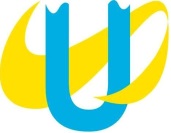 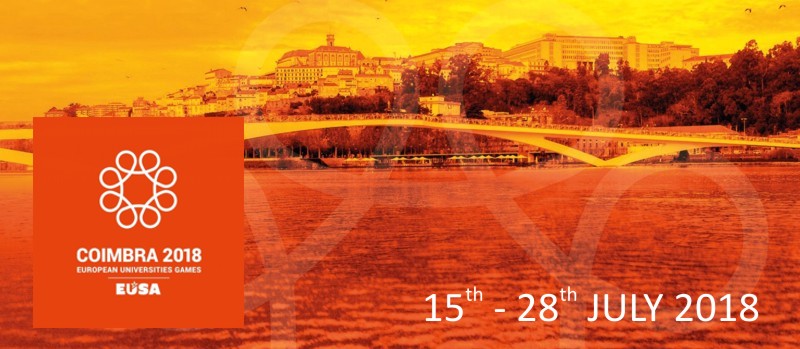 IV Європейські університетські ігри12 загальнокомандне місце серед 39 країн10 нагород: 2 – золоті, 2 – срібні, 6 – бронзових медалей
Золото
Марина Ільїнська/Владислава Лісна – пара, бадмінтон;
Андрій Колесник (+100) – дзюдо. 

                       Срібло
                        Христина Філевич, Оксана Моллова, Вікторія Карєва,  
                        Анастасія Сидорак – баскетбол 3х3; 
                        Геворг Манукян (до 73) – дзюдо. 


Бронза
Марина Ільїнська, Владислава Лісна, Олександр Шмундяк – 
одиночка, бадмінтон; 
Ганна Антикало (-70) і Кирило Самотуг (-60) – дзюдо;
Збірна команда з футболу.
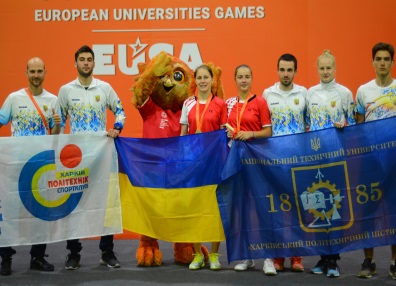 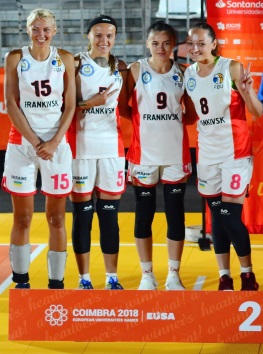 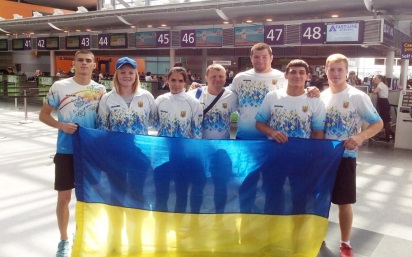 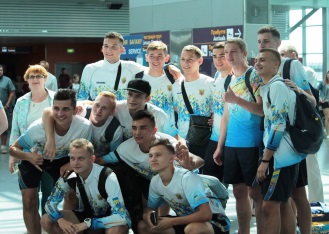